Lack of substrate use in zoos
Hilda Tresz
Behavioral Manager
Phoenix Zoo
ICEE 2011
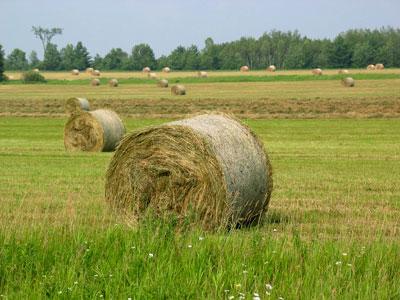 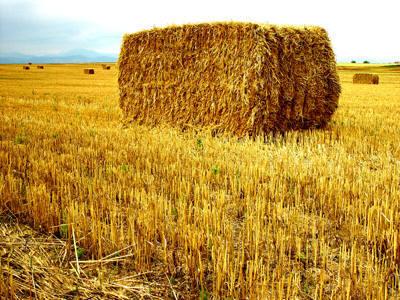 What is this presentation about?
The number of zoos and other facilities that continue to house their animals on bare surfaces is alarming 
Empty cages with solitary animals
Health problems
Lack of stimuli



This presentation will discuss:
The many negative effects of lack of substrate 
The simplicity of providing of providing substrate
The numerous positive effects providing substrate can have on animals.
[Speaker Notes: http://www.google.com/imgres?imgurl=http://www.payvand.com/news/10/mar/Tehran-Zoo2.jpg&imgrefurl=http://www.payvand.com/news/10/mar/1240.html&usg=__v0HTHvvZus4eLdqIlqgjKQNz8sc=&h=387&w=595&sz=76&hl=en&start=42&zoom=1&um=1&itbs=1&tbnid=vVdg6aILkszseM:&tbnh=88&tbnw=135&prev=/images%3Fq%3Dold%2Bzoo%2Bphotos%26start%3D40%26um%3D1%26hl%3Den%26sa%3DN%26ndsp%3D20%26tbm%3Disch&ei=ghGiTeWZHobUgAeWkvDaBQ]
For more than 2000 years zoos have been keeping animals in captivity yet at some degree the picture today could be the same 1870 and 1906
[Speaker Notes: http://www.zslprints.com/historic_photography/photo/3425.html?pn=1&so=1&sci=1305752214&gid=3425]
Today
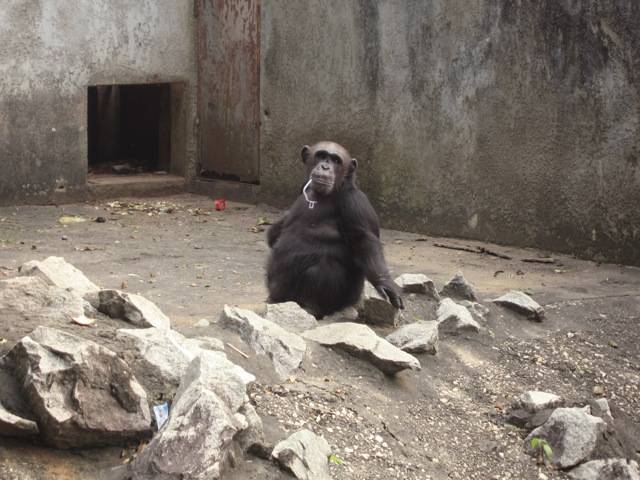 Photo by Balazs Buzas
[Speaker Notes: Photo by Balazs Buzas]
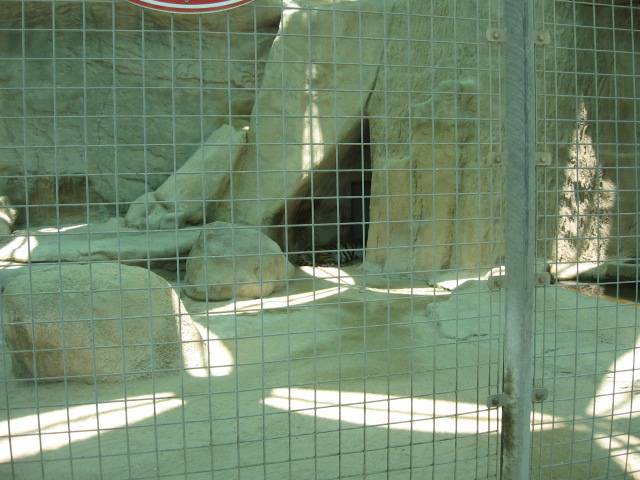 Photo by Hilda Tresz
[Speaker Notes: Photo by Hilda Tresz]
Photo by Zofia and Stan Kurylowicz
[Speaker Notes: Photo by Zofia and Stan Kurylowicz]
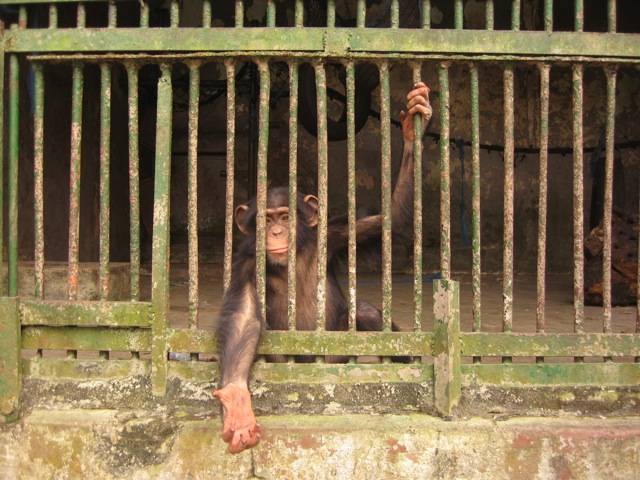 Photo by Balazs Buzas
[Speaker Notes: Photo by Balazs Buzas]
As a result of inappropriate housing and the lack of mental stimuli, animals can develop physical or psychological illnesses, behavioral changes and abnormal behaviors.
Feeding Disorders
Animals in zoos with inadequate enclosures have been seen to repeatedly regurgitate and ingest food to relieve boredom.
[Speaker Notes: Joe, the gorilla at Twycross Zoo 
http://www.oozemagazine.co.uk/caps1.htm]
Pacing
Repetitive ambulatory movement - transversing the same pathway at least twice (Mellen, Haye, Shepherdson, 1998).
[Speaker Notes: Visitors watch as a polar bear cub paces at the San Diego Zoo. 
Photo:http://seattlepi.nwsource.com/getaways/090596/pace05_top.html]
Swaying
Move slowly or rhythmically backward and forward or from side to side.
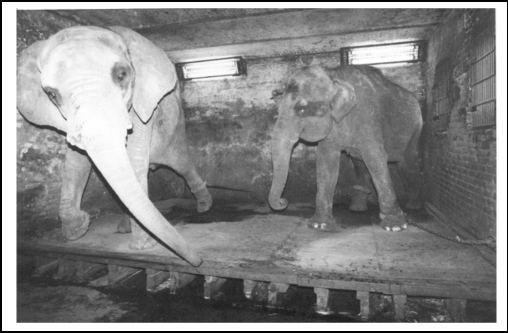 Courtesy of Alan Roocroft
[Speaker Notes: Courtesy of Alan Roocroft]
Auto-mutilation
Some individuals turn a normal grooming behavior into an excessive cleaning behavior. This behavior, an exaggerated licking, gnawing and scratching at parts of the body, which may cause serious wounds (Meyer-Holzapfel, 1968).  
   
 
 







Photo by Lisa Knowles, Wisconsin Regional Primate Research Center
Apathy
Separation from a mate or companion to which an animal is strongly attached can evoke a state of apathy comparable to depression and mourning of man (Mayer-Holzapfel, 1968).
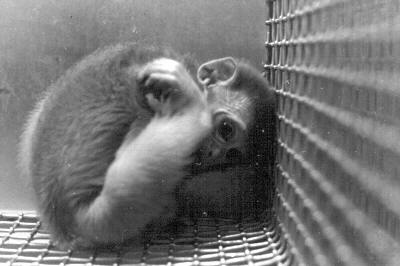 [Speaker Notes: Sakol, 1993]
Over groomingOver addiction to care and attention to the body surface
[Speaker Notes: http://www.fotosearch.com/NGF003/72252258/]
Hypothermia A potentially fatal condition, occurs when body temperature falls below 95°F (35°C).
[Speaker Notes: http://www.guzooforever.com/theanimals.html]
Hyperthermia
Hyperthermia is an elevated body temperature due to failed thermoregulation.
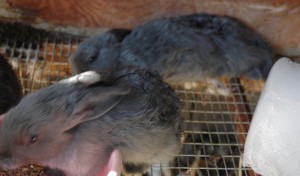 [Speaker Notes: http://pluckandfeather.com/wp-content/uploads/2010/09/overheat.jpg
http://www.google.com/imgres?imgurl=http://www.missionfarrierschool.com/images/july/school_264.jpg&imgrefurl=http://www.missionfarrierschool.com/Beau.htm&h=300&w=400&sz=59&tbnid=N2iW8To9sMMqZM:&tbnh=93&tbnw=124&prev=/search%3Fq%3Dlaminitis%2Bin%2Bhorses%26tbm%3Disch%26tbo%3Du&zoom=1&q=laminitis+in+horses&hl=en&usg=__LljAFn4x_iCrzqMf7oGCU4pXrV4=&sa=X&ei=guX4TdCuBuWw0AGptfHXDQ&ved=0CDQQ9QEwAw]
Laminitis  and other foot problems
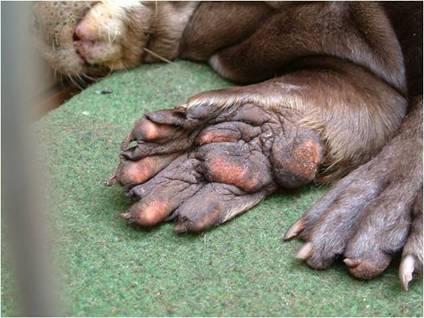 Giant Otter pododermatitis excessive pad wear and inflamation
Inflammation of sensitive layers of tissue (laminae) inside the hoof in horses and other animals.
Pho by Volker Gatz
[Speaker Notes: Photo by Volker Gatz
http://www.google.com/imgres?imgurl=http://www.missionfarrierschool.com/images/july/school_264.jpg&imgrefurl=http://www.missionfarrierschool.com/Beau.htm&h=300&w=400&sz=59&tbnid=N2iW8To9sMMqZM:&tbnh=93&tbnw=124&prev=/search%3Fq%3Dlaminitis%2Bin%2Bhorses%26tbm%3Disch%26tbo%3Du&zoom=1&q=laminitis+in+horses&hl=en&usg=__LljAFn4x_iCrzqMf7oGCU4pXrV4=&sa=X&ei=guX4TdCuBuWw0AGptfHXDQ&ved=0CDQQ9QEwAw]
Dry skin, pressure sores, calluses and sinus growth
[Speaker Notes: Courtesy of Alan Roocroft]
Arthritis, face and hips problems and joint swelling!!!!!!!!!!!!
Courtesy of Alan Roocroft
[Speaker Notes: Courtesy of Alan Roocroft]
The magical effect of substrates!!
Animals are immediately off of the hot/cold/wet/dry unyielding surface
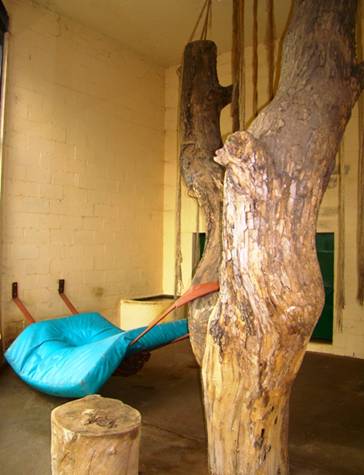 Photo by Santiago Ricci
[Speaker Notes: Enclosure without and with  substrate at the Buenos Aires ZooPhoto by Santiago Ricci]
Increased activity
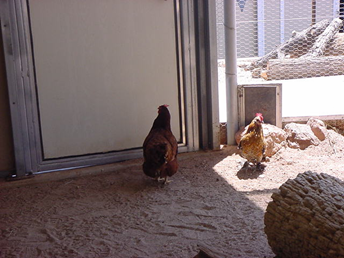 Inactive vs. active animals
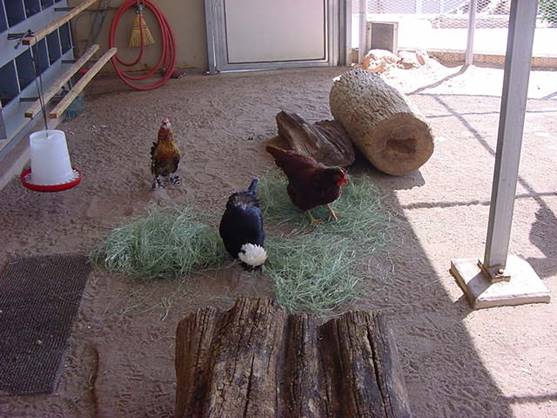 Phoenix Zoo, Photo by Hilda Tresz
[Speaker Notes: Phoenix Zoo, Photo by Hilda Tresz]
Extended foraging time
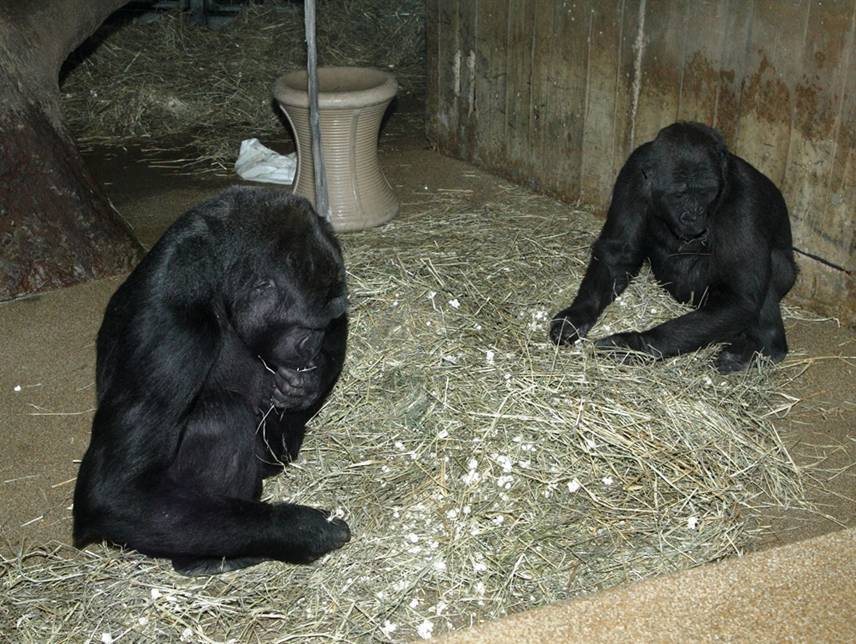 Hay, courtesy of Smithsonian’s National Zoo
[Speaker Notes: Hay, courtesy of Smithsonian’s National Zoo]
Improved diet consumption (less desirable items are being consumed again)
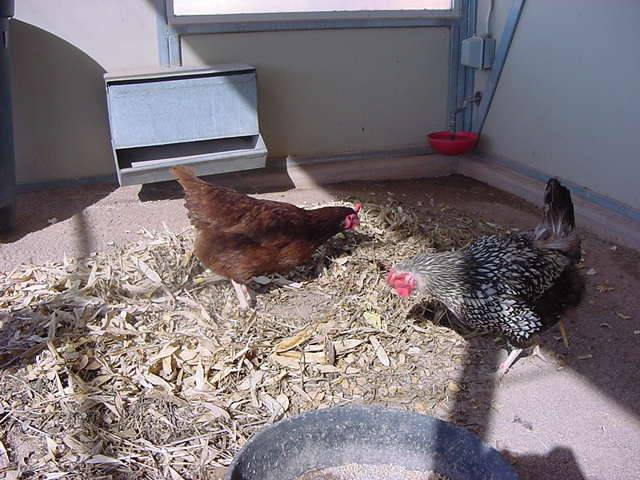 Phoenix Zoo, Photo by Hilda Tresz
[Speaker Notes: Phoenix Zoo, Photo by Hilda Tresz]
Increased manipulation, locomotion and social contact [Tripp, 1985]
Manipulative objects (substrate) increase activity level more than:
Enclosure size
Surface size of floor 
Frequency of feeding


After extended exposure the animals still continued substrate manipulation, indicating that novelty is not essential to elicit interest.
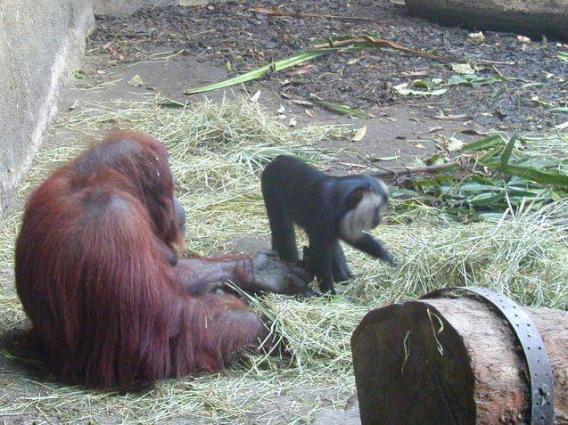 [Speaker Notes: Allwetterzoo Münster , photo by Martin Schuchert
1st study of 43 groups of gorillas and 68 groups of orangutans in 42 European zoos Wilson [1982].]
Decreased competition and social proximity 
[Lutz, Novak, 2005]
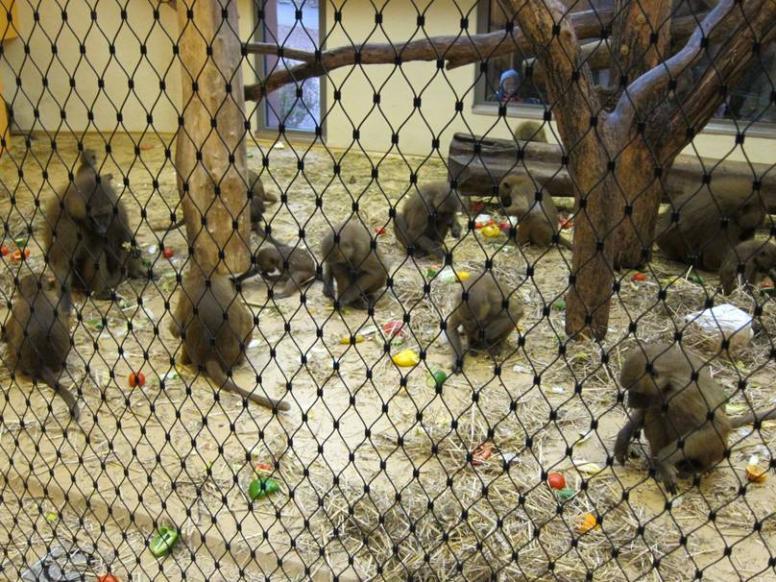 Nürnberg Zoo, photo by Martin Schuchert
[Speaker Notes: Nürnberg Zoo, photo by Martin Schuchert]
Decreased self-directed behaviors(self grooming, isolated play, and masturbation) [Tripp, 1985]
[Speaker Notes: http://upload.wikimedia.org/wikipedia/en/5/5e/Female_Orangutan_Auckland_Zoo.JPG
http://www.google.com/imgres?imgurl=http://us.cdn4.123rf.com/168nwm/jonnysek/jonnysek0908/jonnysek090800119/5342082-very-nice-orangutan-from-the-zoo-prague.jpg&imgrefurl=http://www.123rf.com/photo_5338400_very-nice-orangutan-from-the-zoo-prague.html&usg=__qPmd8eBs7J8VFBMH-5qyWjDlG1c=&h=168&w=113&sz=7&hl=en&start=143&zoom=1&um=1&itbs=1&tbnid=dLfXDKhNJ1wtqM:&tbnh=99&tbnw=67&prev=/search%3Fq%3Dorangutan%2Bzoo%26start%3D140%26um%3D1%26hl%3Den%26sa%3DN%26biw%3D1004%26bih%3D637%26ndsp%3D20%26tbm%3Disch&ei=Jib6TYfKDIHt0gHtxqmLAw]
Encouraged nest building
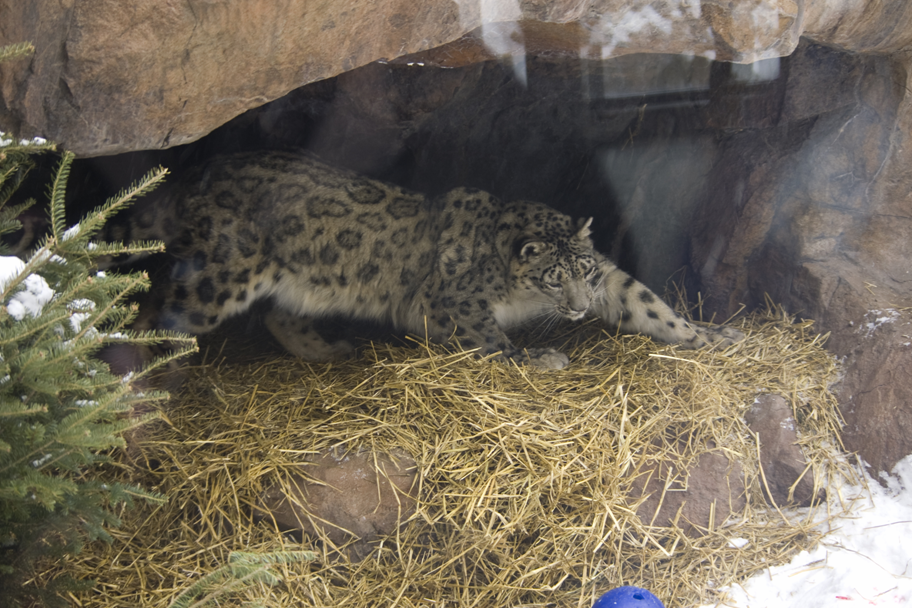 [Speaker Notes: Straw, Como Zoo, Photo by Allison Jungheim]
Encouraged breeding success
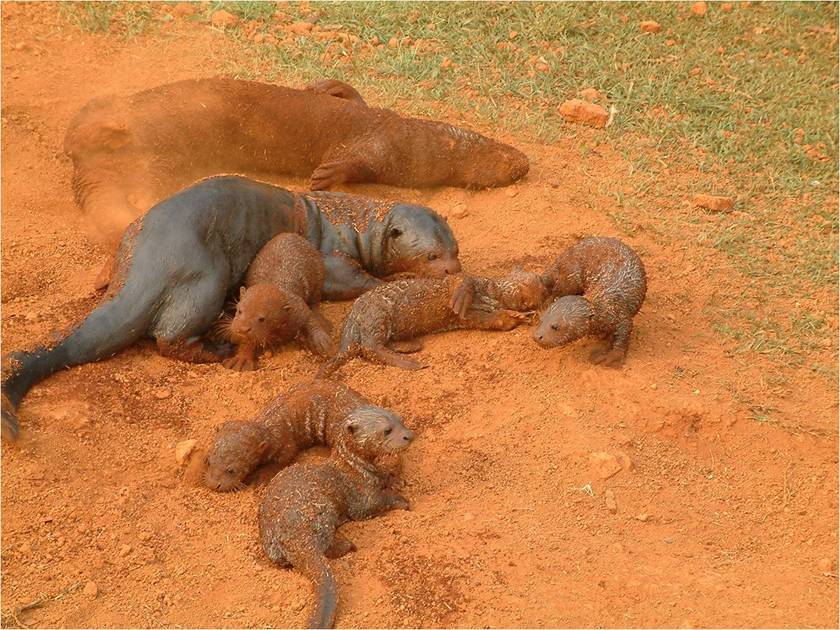 Red laterit sand Brasilia Zoo, Photo by Volker Gatz
[Speaker Notes: Red laterit sand Brasilia Zoo, Photo by Volker Gatz]
Induced egg laying     [Hughes, 1976]
Six out of eight hens preferred litter to battery flooring and  88% of eggs were laid on litter.
[Speaker Notes: http://www.google.com/imgres?imgurl=http://www.spca.org.hk/welfare/images/campaigns/Chicken%2520in%2520cage%2520RSPCA.jpg&imgrefurl=http://www.spca.org.hk/welfare/eng/chicken_welfare.html&usg=__6CYiwtsD_3Nug7hDPJRGdUuJ5xw=&h=424&w=640&sz=84&hl=en&start=16&zoom=1&um=1&itbs=1&tbnid=z2UTzhKjhdRK3M:&tbnh=91&tbnw=137&prev=/search%3Fq%3Dbattery%2Bflooring%2Bfor%2Bchickens%26um%3D1%26hl%3Den%26sa%3DN%26biw%3D1004%26bih%3D637%26tbm%3Disch&ei=yVI5TsPaLcnUgQfR0rnPBg]
Birthing aid
[Speaker Notes: http://plingpling.files.wordpress.com/2009/04/baby-elephant-raya.jpg]
Stress reduced by adding escape routes and hiding places
DirtPhoenix Zoo, Photo by Jim Hughes
[Speaker Notes: DirtPhoenix Zoo, Photo by Jim Hughes]
Sleeping habit improvements/Tusk wear preventions
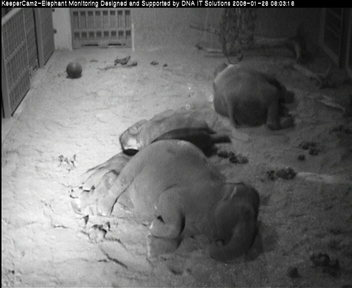 Dublin Zoo,  Photo by Gerry Creighton, Alan Roocroft-
[Speaker Notes: Dublin Zoo,  Photo by Gerry Creighton
Alan Roocroft-”Tusk wear on concrete flooring has been a big problem for elephants in zoos for many years. Some zoos have even resorted to capping or metal banding the tusks so that tusk contact with the concrete is avoided”.]
Playing materials
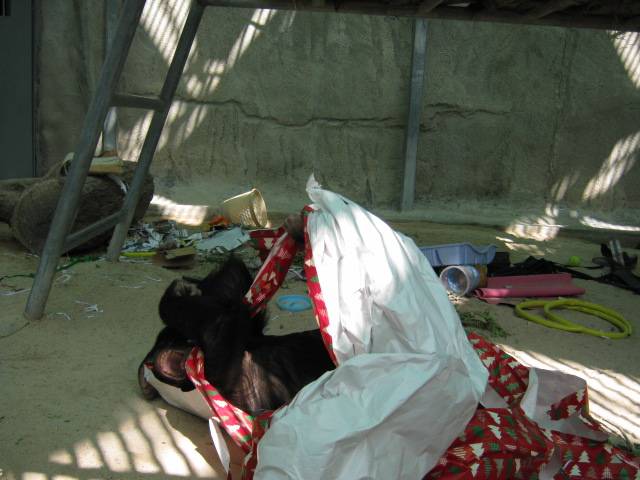 Phoenix Zoo, Photo by Hilda Tresz
[Speaker Notes: Phoenix Zoo, Photo by Hilda Tresz]
Aesthetic/Naturalistic exhibits
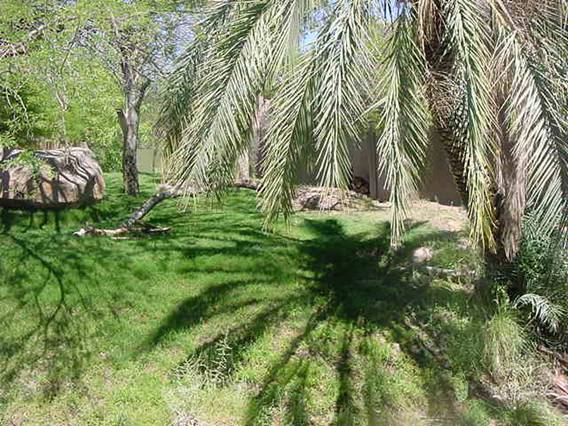 Grass at the Phoenix  Zoo, photo by Hilda Tresz
[Speaker Notes: http://zoodesign.files.wordpress.com/2008/08/brookfield-tiger.jpg and Grass at the Phoenix  Zoo, photo by Hilda Tresz]
Keeper enrichment- cleaning is so easy, anybody can do it!
Reduced bad odor
Less cleaning (spot cleaning vs. every day hosing)
Pedro raking, courtesy of Phoenix Zoo
[Speaker Notes: Pedro raking, courtesy of Phoenix Zoo]
List of substrates
Straw (barley, oats, rice, rye, and wheat) 
Hay (rye, timothy, brome, fescue, Bermuda, orchard, alfalfa, clovers, forbs, etc.)
Excelsior (Wood wool)
Paper (shredded , newspaper, phone book, wrapping paper, etc.)
Clothing
Packing peanuts (edible)
Burlap bag
Dry leaves 
Browse
Corncob
Mulch
Garden peat 
Woodchips
Wood shaving
Sawdust
Ground coco
Grass/Sod
Rubber mat
Rubber floor
Dust
Sand
Clay
Soil/Dirt/Gravel
Biofloor
And many more…….
I know (I know!) you have your concerns!
I have some answers!!!!!!!!
Maintaining cleanliness and drainage problem?!Create natural flooring
12” of crushed stone for drainage 
18”of sand on top
         
Sand is being cleaned daily, urine spots are soaked that washes through the rock layer
Air and sprinkler system 
Sand is switched every 6-9 months
[Speaker Notes: Lisa Ruggiero, Roger Williams Park Zoo, Rhode Island, USA Elephant facility]
Maintaining cleanness and drainage problemSand box for birthing
Lumber around the perimeter of the stall to maintain a depth of 4-6 inches. 
Spot clean, avoid hosing. Sweep, use leaf blowers before hosing.  
Secondary traps installed in drains to catch smaller particles or pits that multiple drains go into that have larger traps
Como Zoo , photo by Allison Jungheim
[Speaker Notes: Como Zoo , photo by Allison Jungheim]
Solutions for drain problems Pool rings
Metal or plastic rings over pool drains. 10cm (3.9”) high and about 15cm (5.9”) in diameter 
Overflows with extra mesh wire over the top 
Drains on land covered with steel plates with ~1/2 cm (0.6”) holes drilled throughout the plate.
Drains with standardized plastic baskets
Volker Gatz , Zoo Dortmund
[Speaker Notes: Volker Gatz , Zoo Dortmund]
Solutions for drain problems                 Log borders
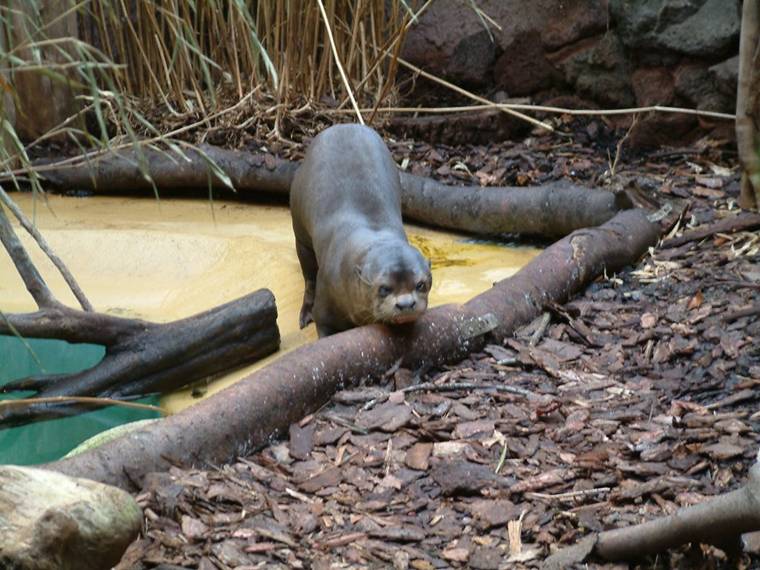 Volker Gatz , Zoo Dortmund
[Speaker Notes: Volker Gatz , Zoo Dortmund]
Preventing ingestion of substrate Rubber tubs and mats
Regular fecal check
Offering diet in tubs or placing mats under feeders
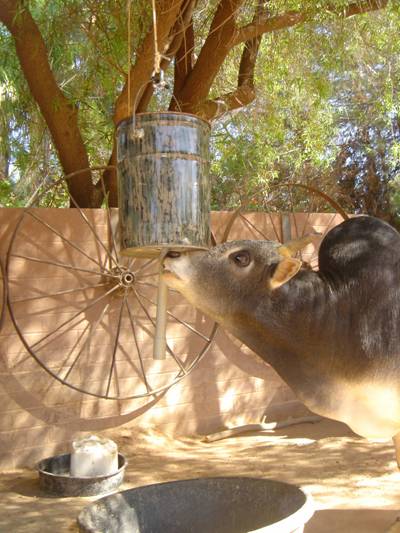 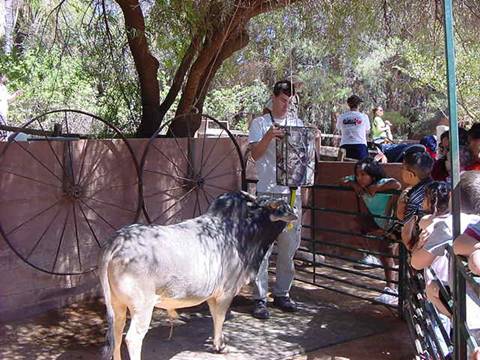 [Speaker Notes: Photo by Hilda Tresz]
Unnecessary for tree dwelling animals, they won’t come down to the ground.
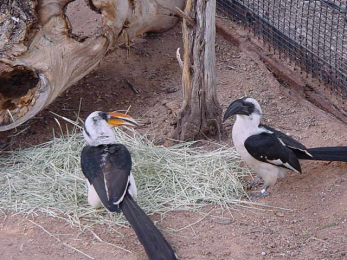 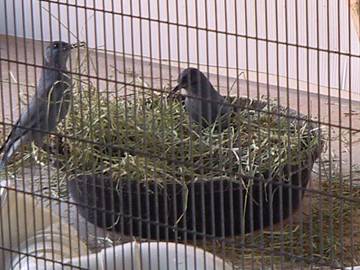 Really?
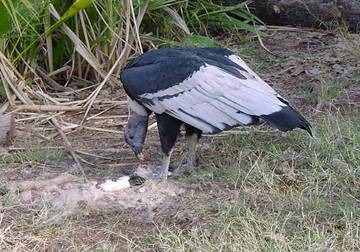 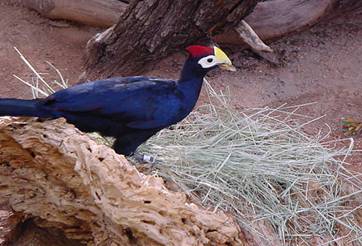 Phoenix Zoo, Photo by Hilda Tresz
[Speaker Notes: Phoenix Zoo, Photo by Hilda Tresz]
Are you still sure?
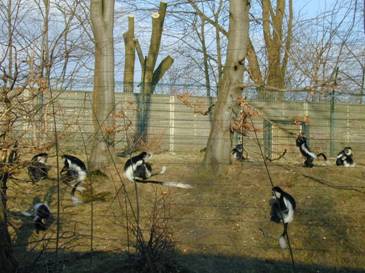 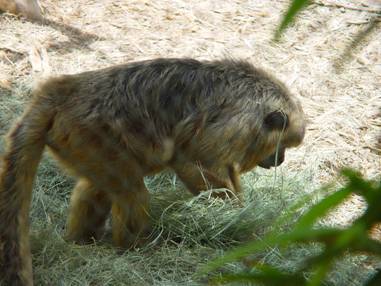 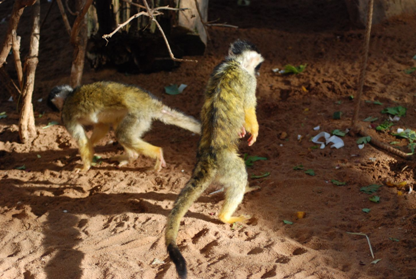 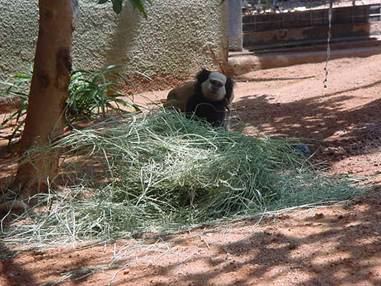 Allwetter Zoo, Nunberg Zoo, Photo by Martin Schuchert
Phoenix Zoo, Photo by Shawna Brown and unknown
[Speaker Notes: Allwetter Zoo, Nunberg Zoo, Photo by Martin Schuchert
Phoenix Zoo, Photo by Shawna Brown and unknown]
Allergies
Do not discontinue-switch substrate 

“N. A. River Otter had an adverse allergic type of reaction (runny eyes, itchy skin) to pine straw. Now the animals are bed with yellow straw (horse straw).

On the opposite hand, young mountain lion cubs kept on with yellow straw had runny, goopy eyes with small, dusty particles in the corners of the eyes. The cougars went on a pine straw bed with pine shavings for their litter box.  This has been a successful combination for them”.
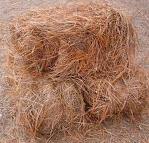 Allison Ballentine, Western North Carolina Nature Center
[Speaker Notes: Allison Ballentine, Western North Carolina Nature Center]
Pest control
“Combat MaxForce gel bait can be strategically applied safely into inaccessible areas (crevices, etc.) of the exhibit. 
Reduced hosing of exhibits everyday decreases humidity...which the roaches possibly thrive in.”
Scorpion hunts can be organized as needed by zoo staff
[Speaker Notes: Dawn Neptune, Utah's Hogle Zoo 
Phoenix Zoo]
Who has time for extra cleaning?
Farmers whose livelihood depends on efficiency and time management use substrate daily
[Speaker Notes: http://www.travelandtransitions.com/stories_photos/images/ottawa_agriculture_museum1.jpg]
Conclusion
“ What I am suggesting is not science, but merely common sense and animal health & comfort.” 
                Alan Roocroft (2005)
The following slides will show animals from all around the world exhibiting species-appropriate behaviors by using substrates.
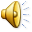 Shredded paper/Hay      Doha Zoo, Photo by Hilda Tresz
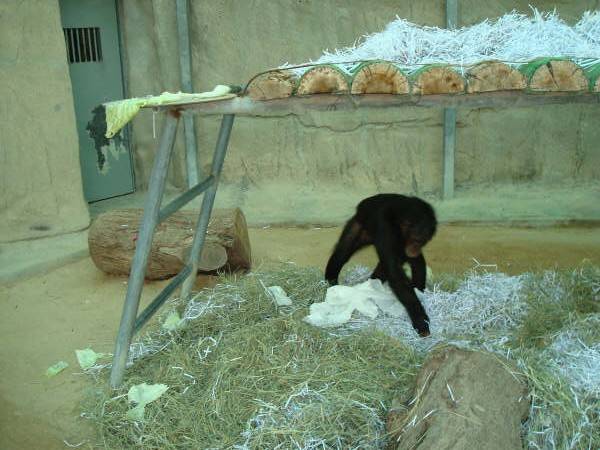 Mulch      Zoo Dortmund, Photo by Volker Gatz
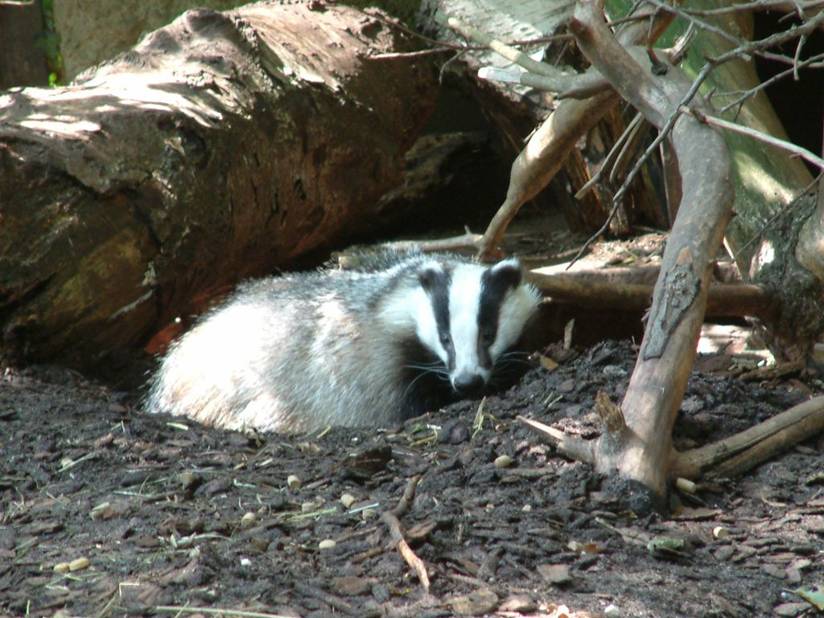 Pine chips      Zoo Dortmund, Photo by Volker Gatz
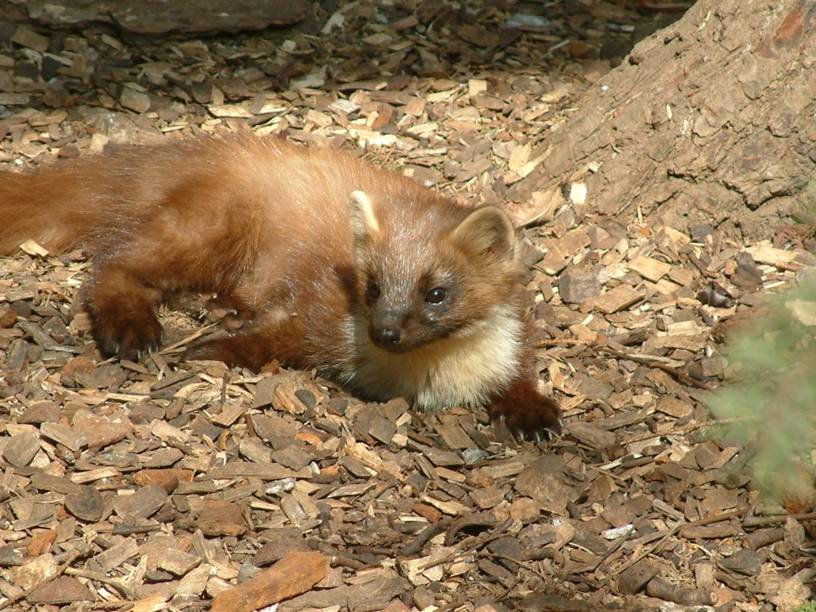 Leaves   Phoenix Zoo, Photo by Hilda Tresz
Hay/Grass         Phoenix Zoo  Photo by: Laura Love
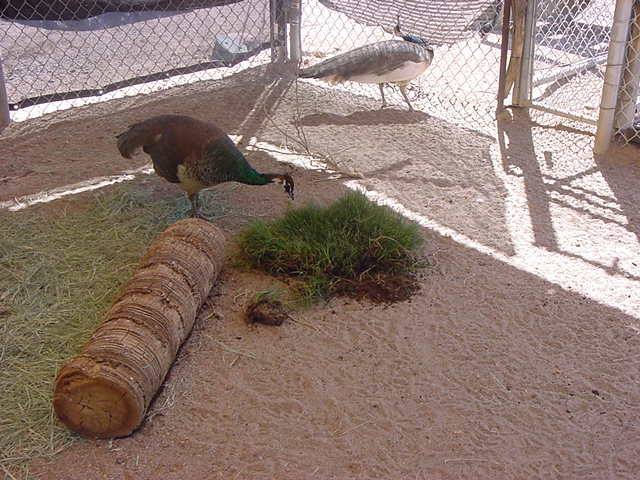 Pine shaving Dublin Zoo Photo by Gerry Creighton
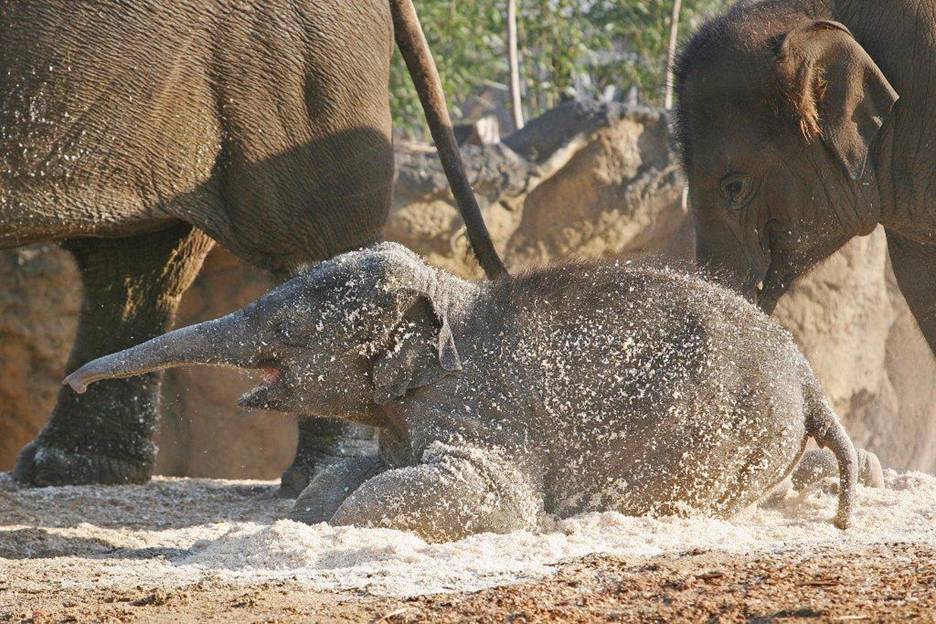 Wallow      Phoenix Zoo, Photo by Hilda Tresz
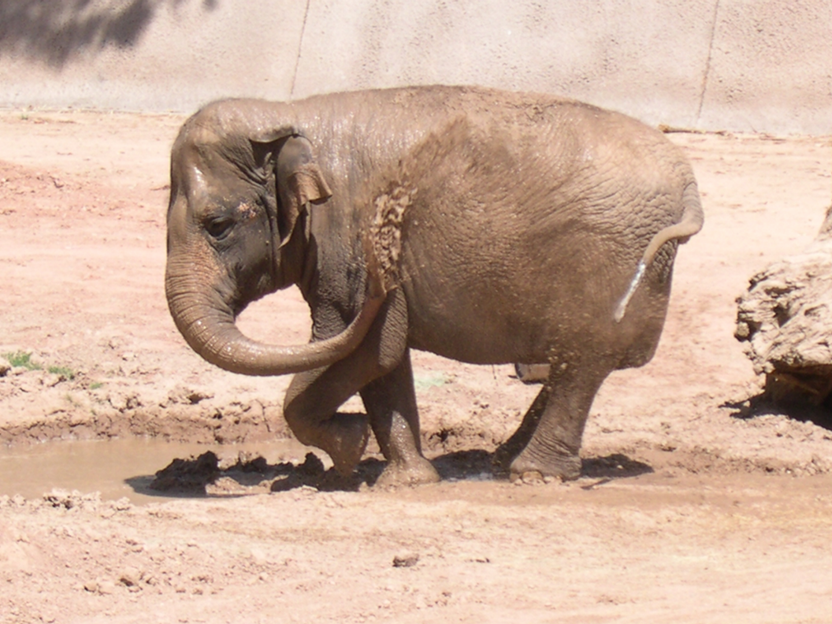 Hay               Courtesy of Phoenix Zoo
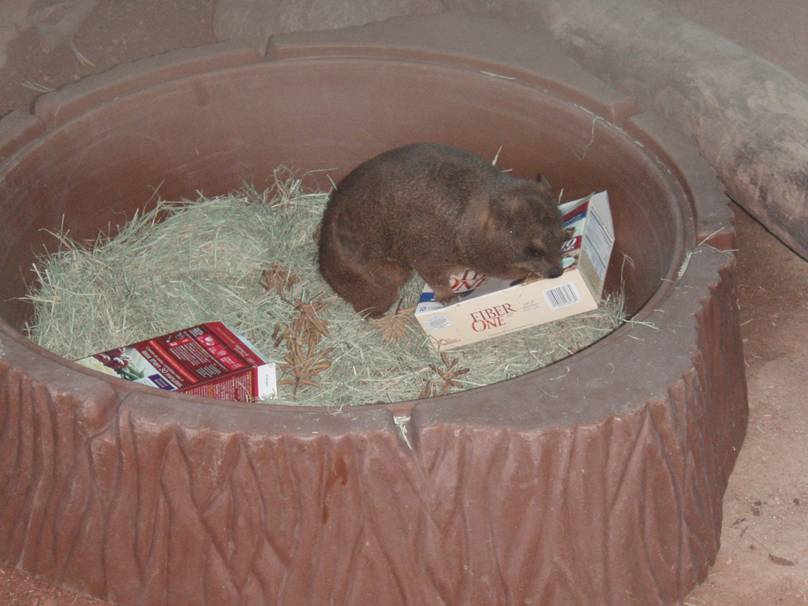 Sod           Phoenix Zoo, Photo by Hilda Tresz
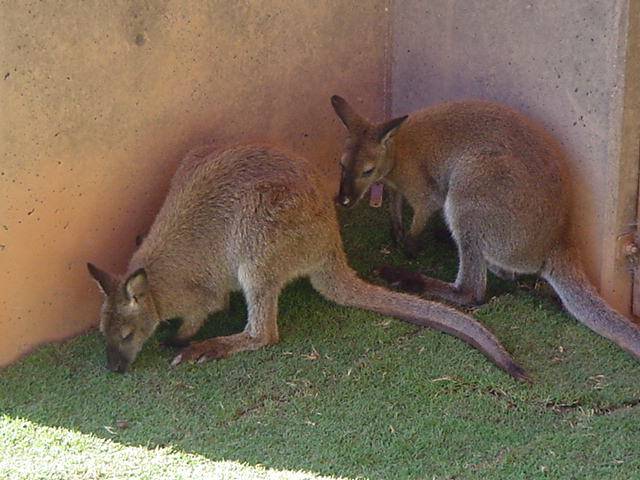 Shaving and newspaper  Phoenix zoo, Photo by Hilda Tresz
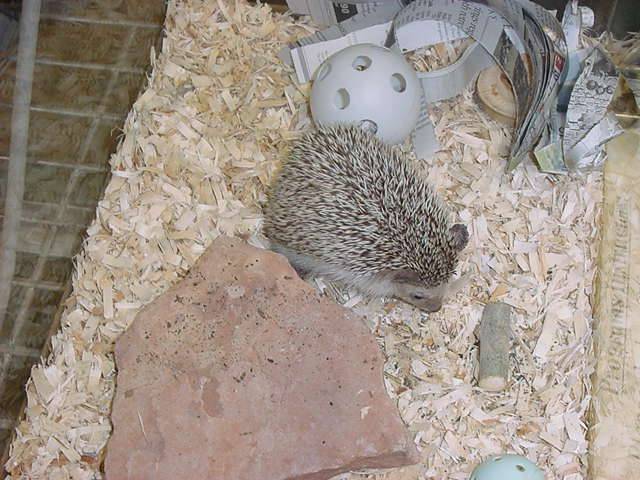 Dirt                  Phoenix Zoo, Photo by Steve Koyle
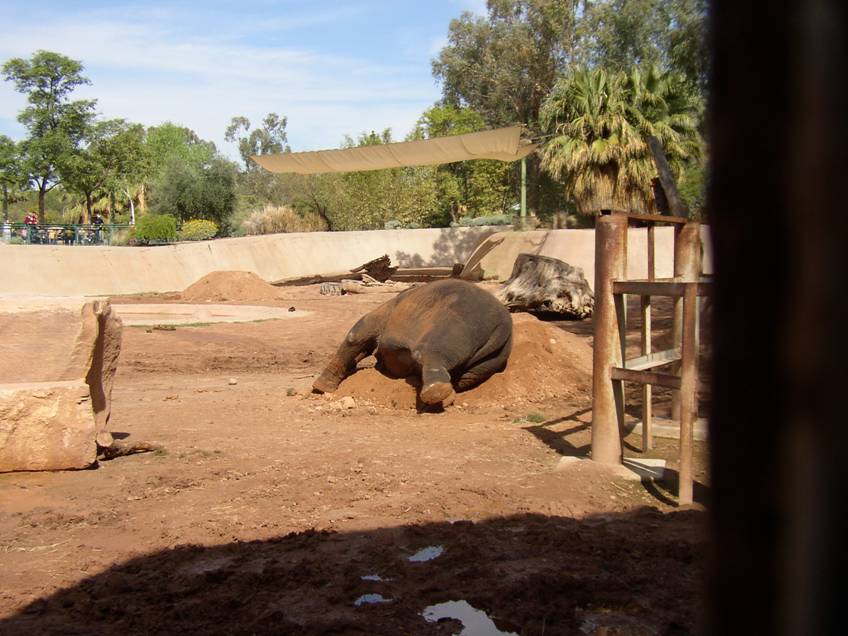 Straw
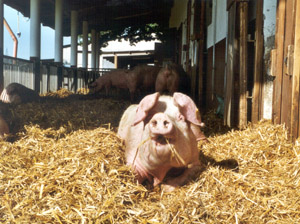 http://www.google.com/imgres?imgurl=http://www.domaene-mechtildshausen.de/images/content/MUTTERSA.jpg&imgrefurl=http://www.domaene-mechtildshausen.de/seiten/english/schweine.php&usg=__zsWXs0rMO3l-LrhO11ufOuy_QyE=&h=198&w=300&sz=41&hl=en&start=353&zoom=1&um=1&itbs=1&tbnid=Ve7sJFnWisBr3M:&tbnh=77&tbnw=116&prev=/search%3Fq%3Dpigsties%26start%3D340%26um%3D1%26hl%3Den%26sa%3DN%26biw%3D1004%26bih%3D637%26ndsp%3D20%26tbm%3Disch&ei=9H32Taj6IMPYgQe3qOyuDQ
Sod             Phoenix Zoo, Photo by Amanda Donagi
Shredded paper    Doha Zoo, Photo by Hilda Tresz
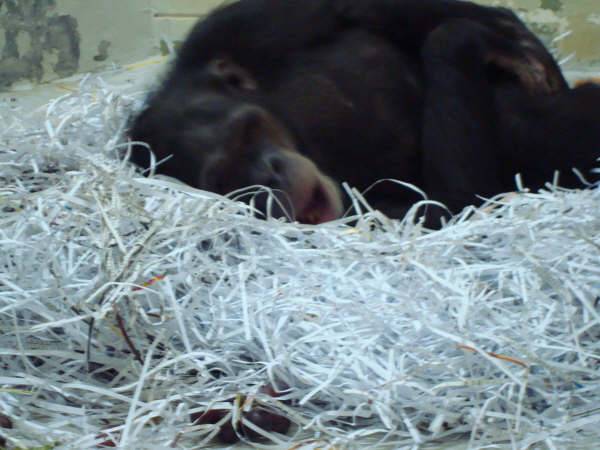 Straw     Phoenix Zoo, Photo by Hilda Tresz
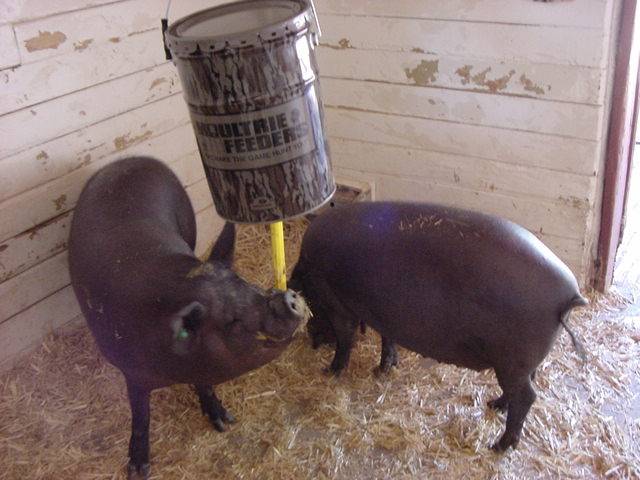 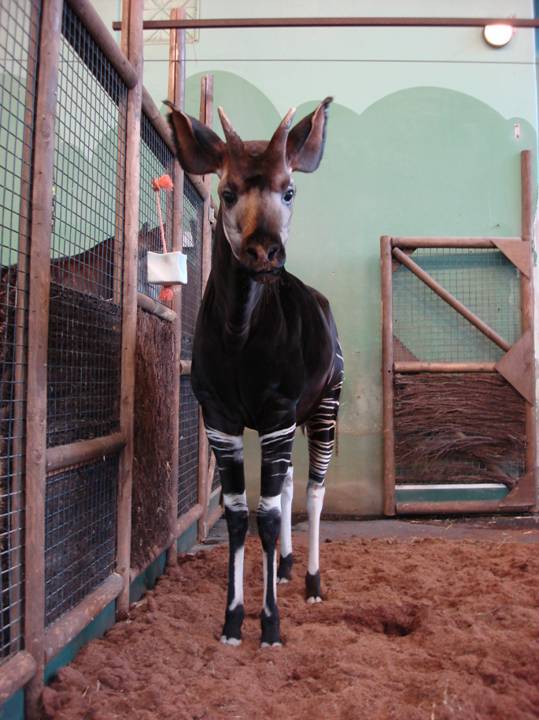 Ground coco Blijdorp Zoo, Photo by Rob von Loon
Leaves
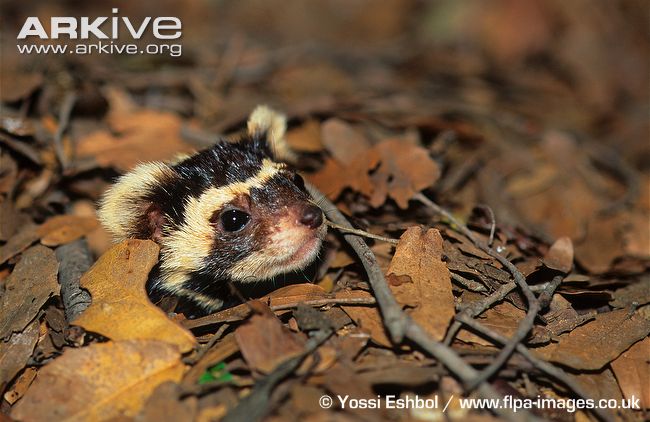 Hay         (Courtesy of The Shape of Enrichment)
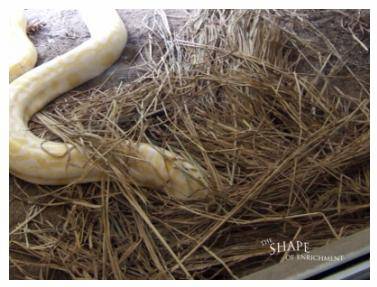 Shavings      Phoenix Zoo, Photo by Hilda Tresz
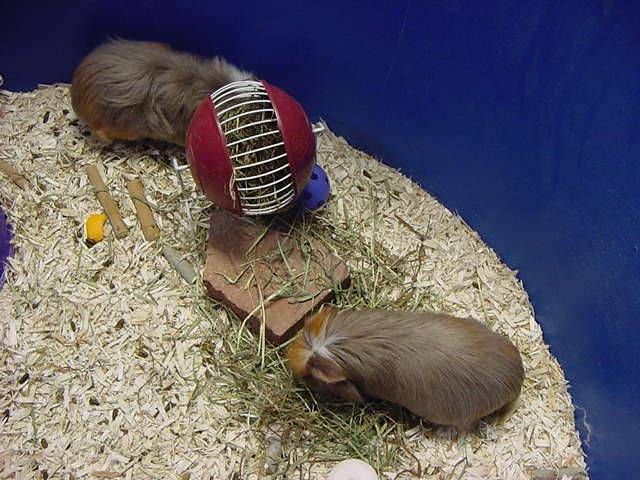 Mulch          Doue Lafontaine, Photo by Volker Gatz
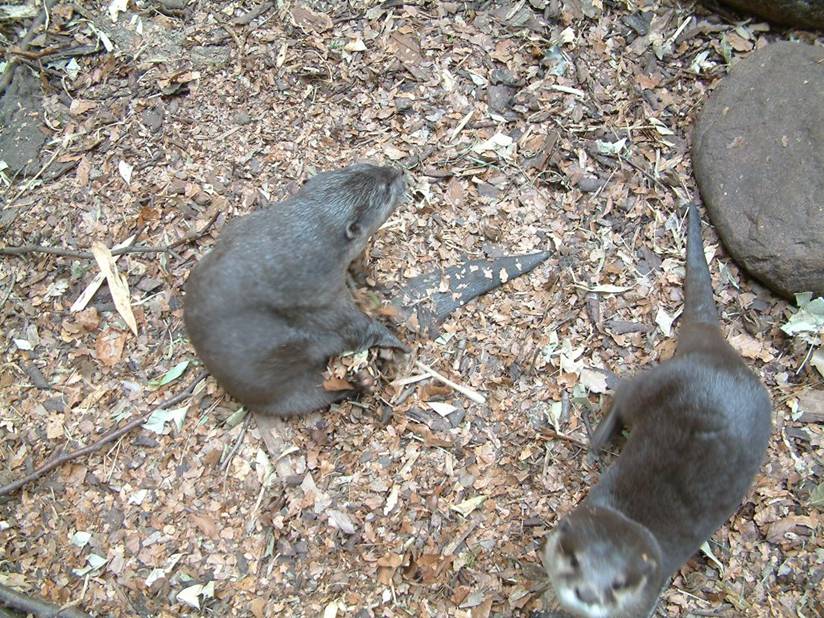 Hay     Phoenix Zoo, Photo by Hilda Tresz
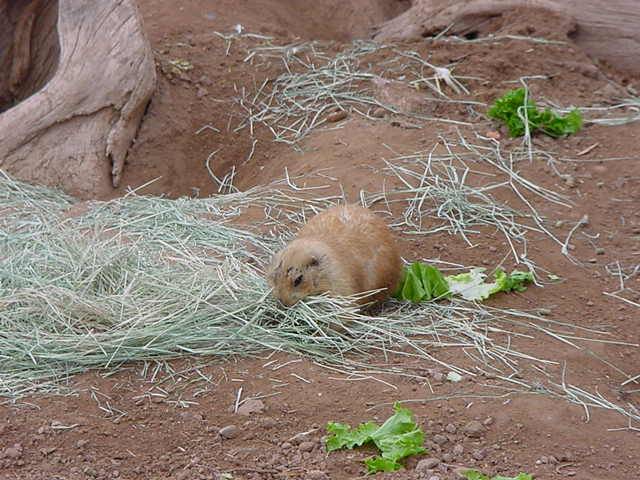 Shredded paper  Phoenix Zoo, Photo by Amanda Knight
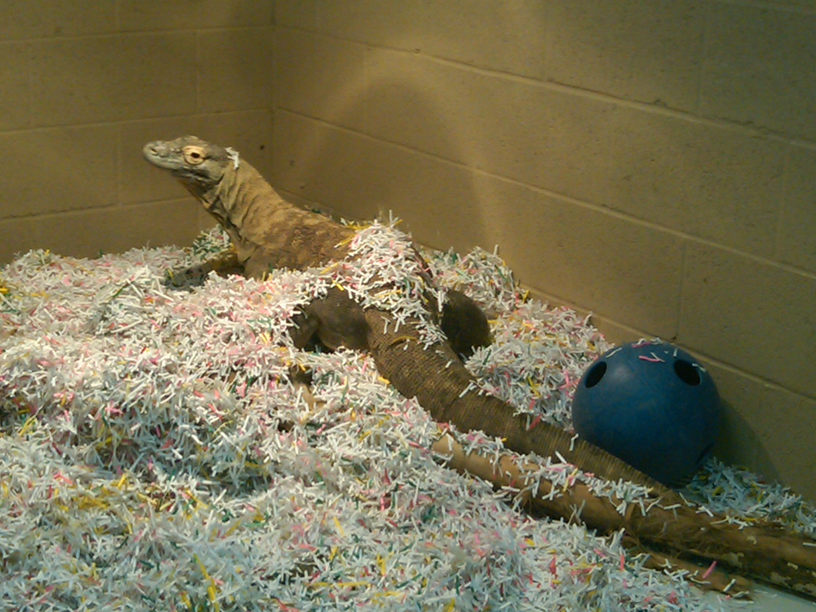 Feed bag             Phoenix Zoo, photo by Niki Ciezki
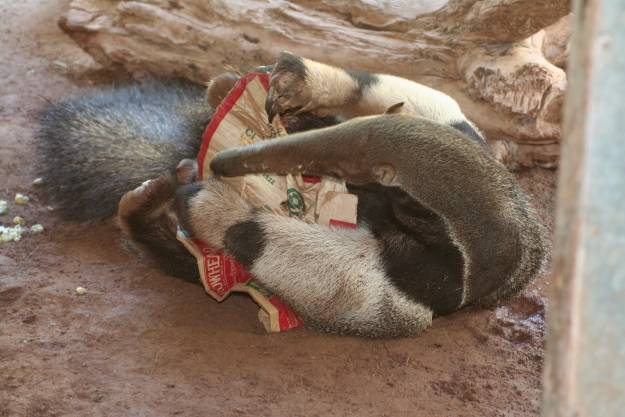 Soil
http://c.photoshelter.com/img-get/I0000Oa0CxY2XKO4/s/500/DK-19099-Gevlekte-bunzing-Vormela-peregusna.jpg
Moss
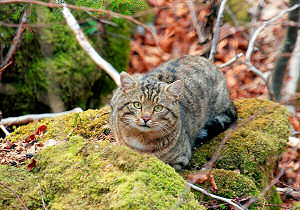 http://www.biaza.org.uk/public/images/campaigns/ecoWildCat.jpg
Dust         Phoenix Zoo, photo by Hilda Tresz
Wrapping paper   Doha Zoo, Photo by Hilda Tresz
Hay         courtesy of Smithsonian’s National Zoo
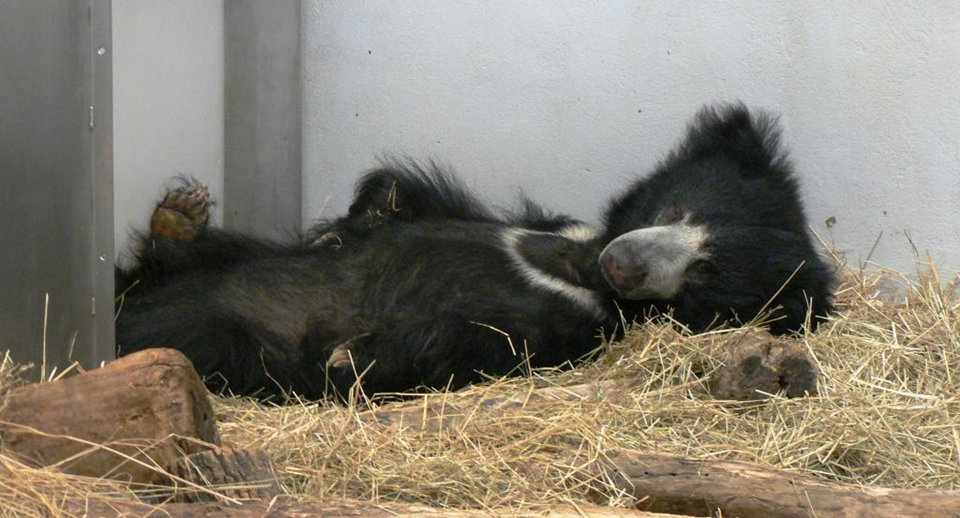 Straw       Bronx Zoo, Photo by Ann Littlewood
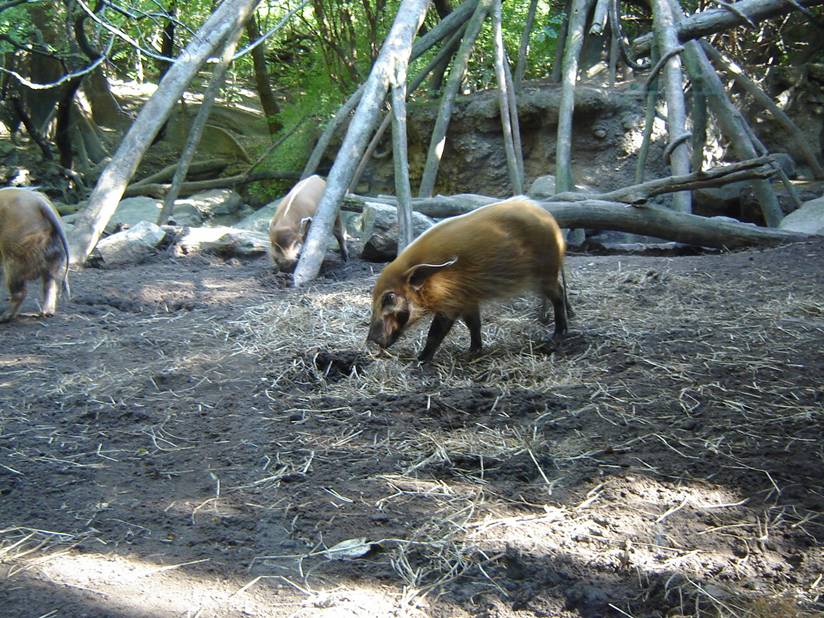 Shredded paper     Calgary Zoo, Photo by Garth Irvine
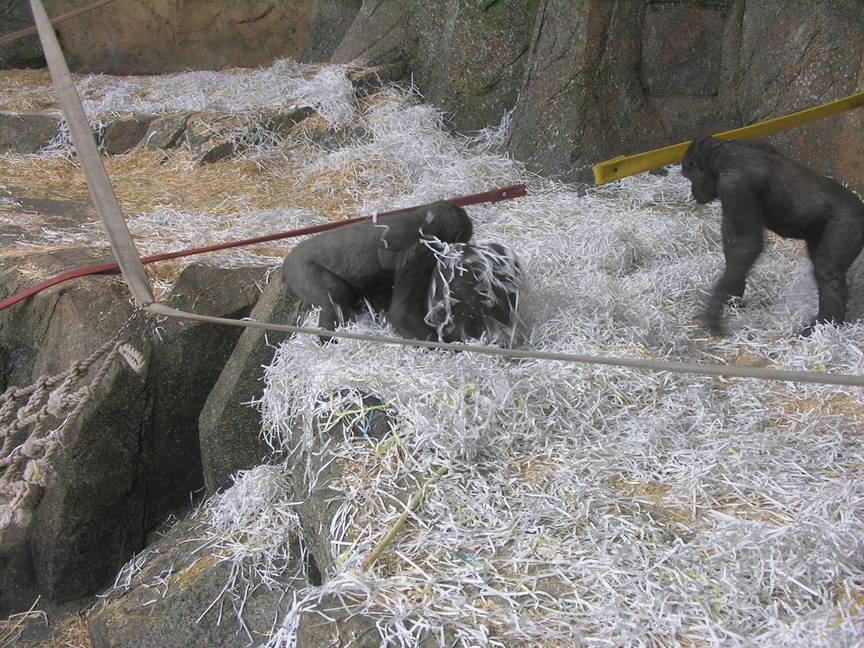 Edible packaging peanuts                     Phoenix Zoo, Photo by Hilda Tresz
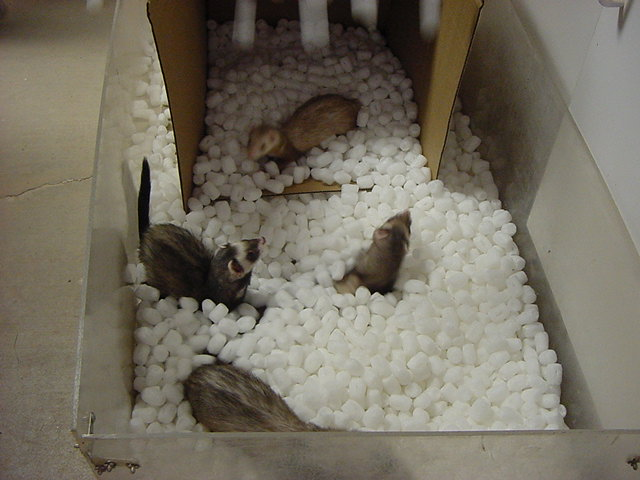 Leaves         Phoenix Zoo, Photo by Hilda Tresz
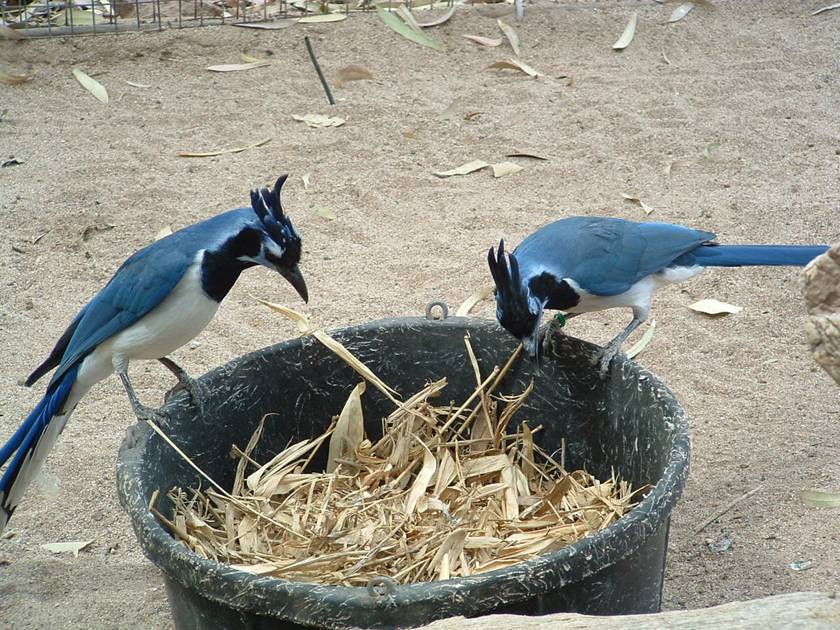 Phone book      Phoenix Zoo, photo by Hilda Tresz
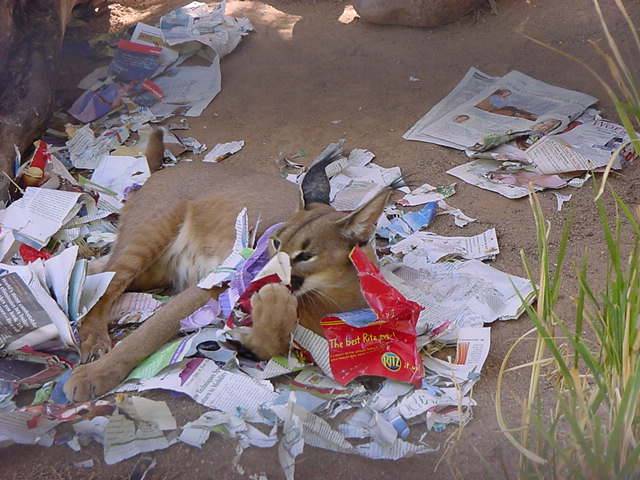 Clothing        Phoenix Zoo, courtesy of Phoenix Zoo
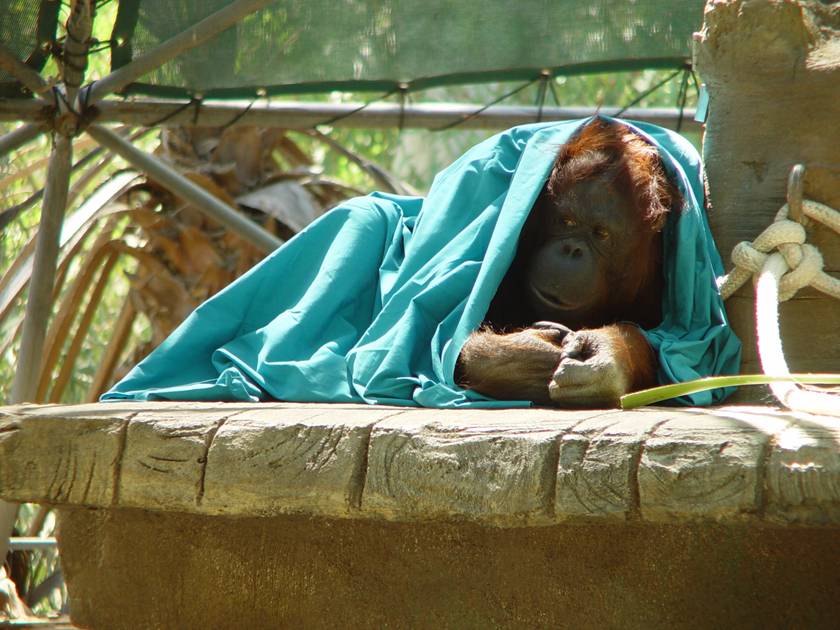 Excelsior      Phoenix Zoo, photo by Christina Goulart
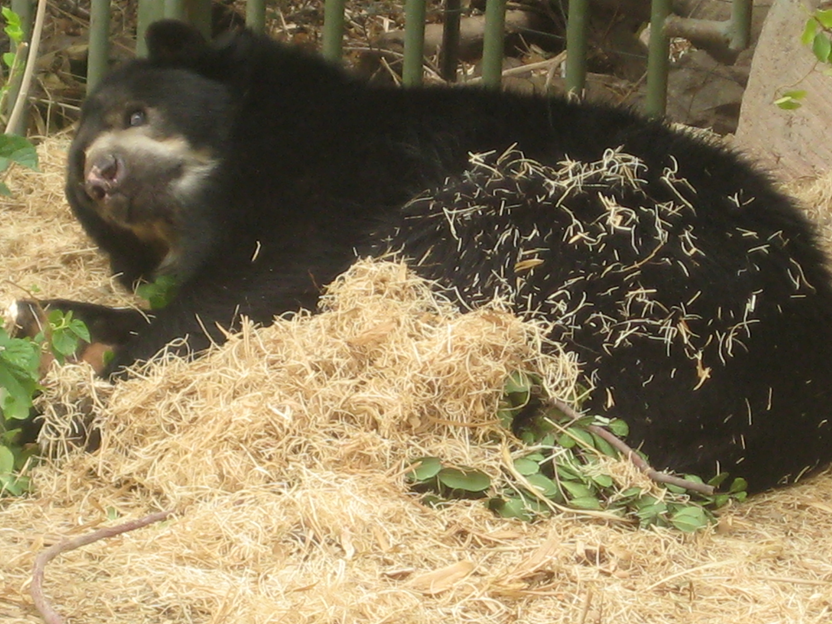 Hay      Phoenix Zoo, Photo by Hilda Tresz
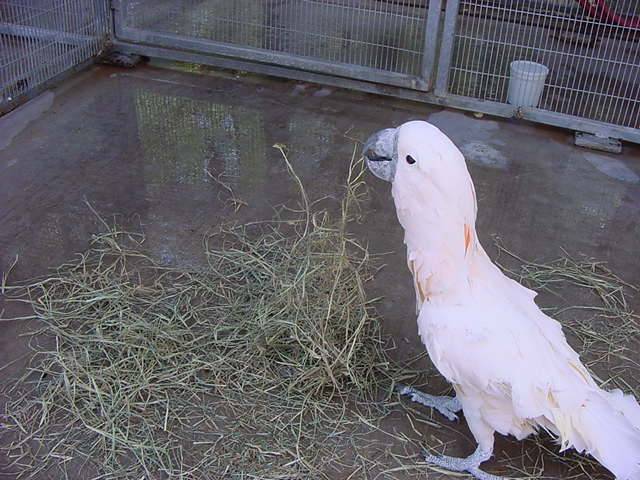 Browse       Phoenix Zoo, Photo by Christina Goulart and Jim Hughes
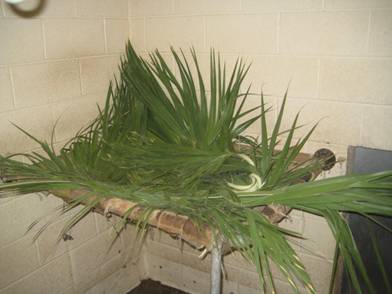 Mulch        Dublin Zoo, Photo by Gerry Creighton
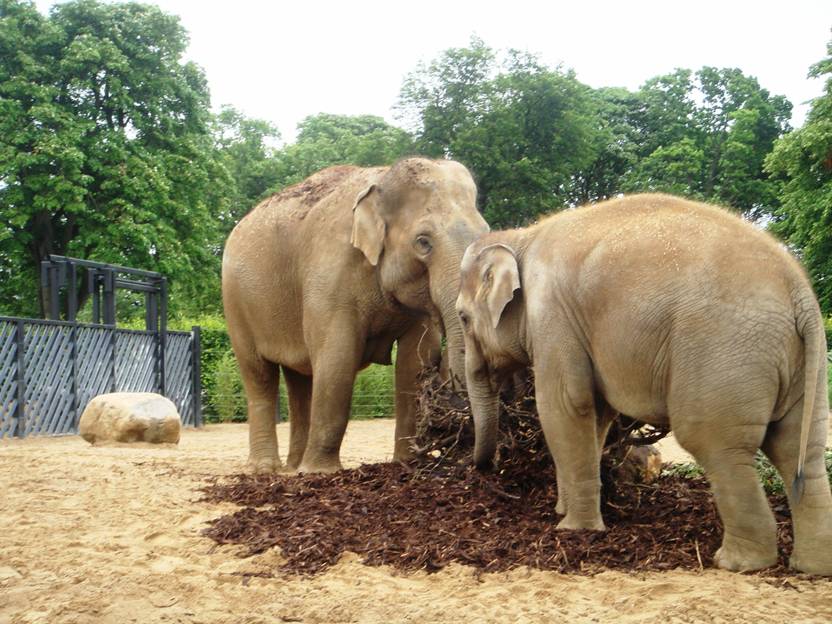 Hay         (Courtesy of Smithsonian’s National Zoo)
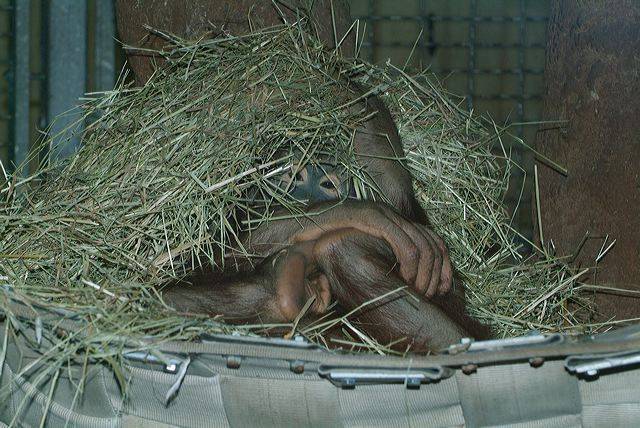 Shredded paper   Phoenix Zoo, Photo by Amanda Knight
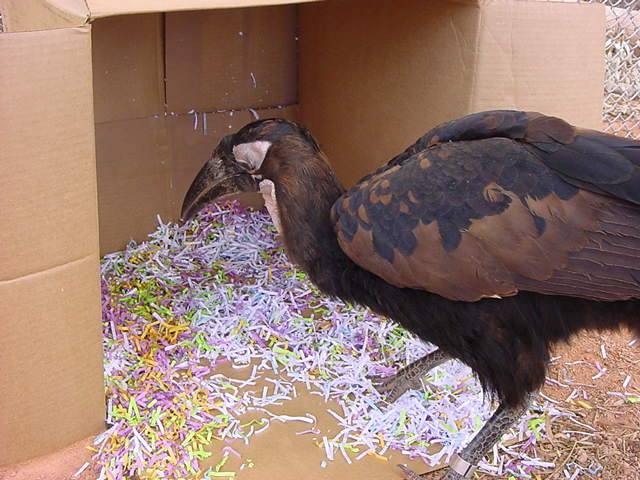 Straw           Franklin Park Zoo, Photo by Ann Littlewood
Sand          Zoo Dortmund, Photo by Volker Gatz
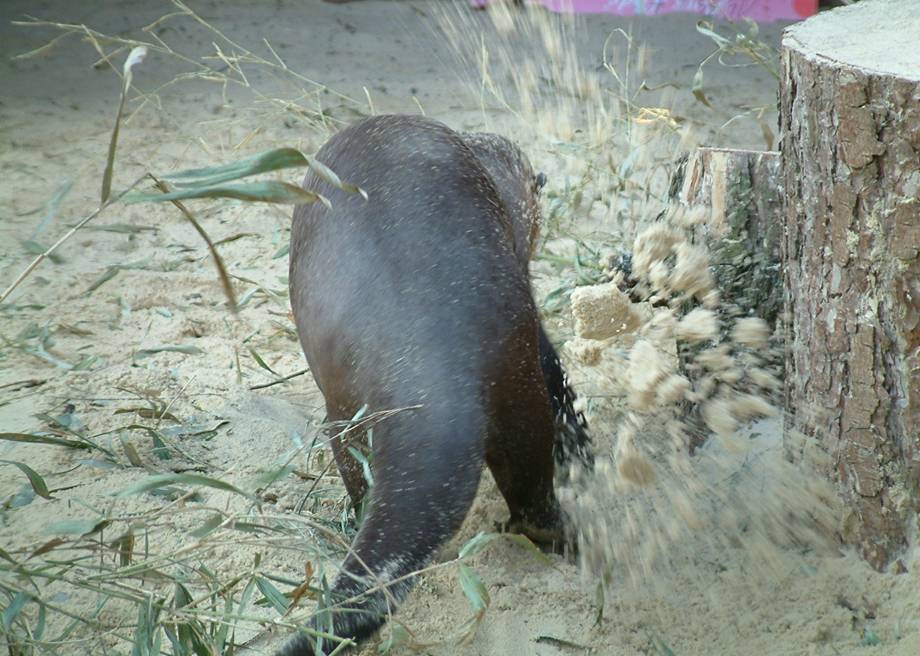 Hay         (Courtesy of Smithsonian’s National Zoo)
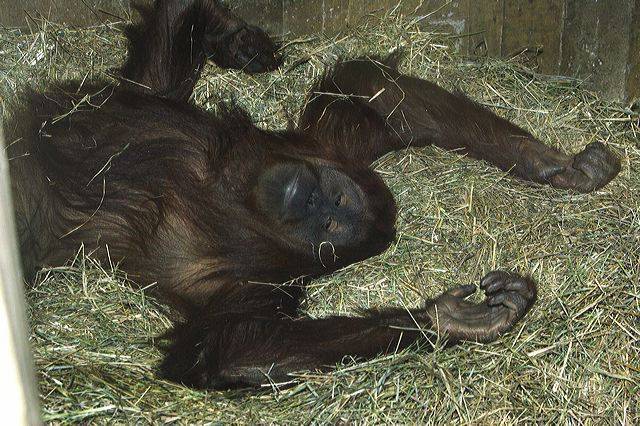 Excelsior                  Monkey World, Photo by         http://www.flickr.com/photos/80625872@N00/21361795
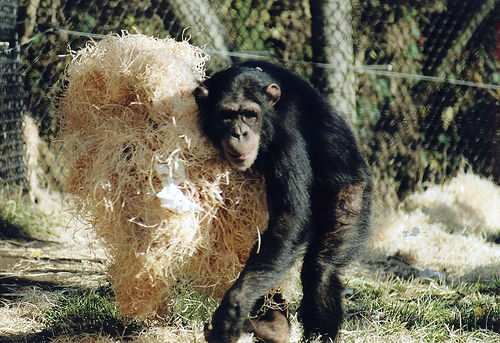 Dry leaves (Courtesy of Smithsonian’s National Zoo)
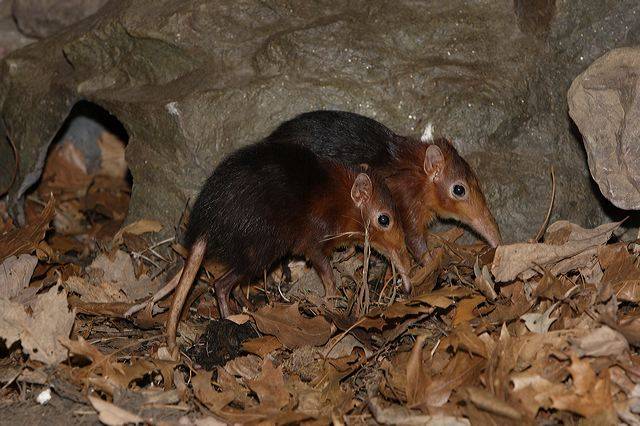 Browse       (Courtesy of Smithsonian’s National Zoo)
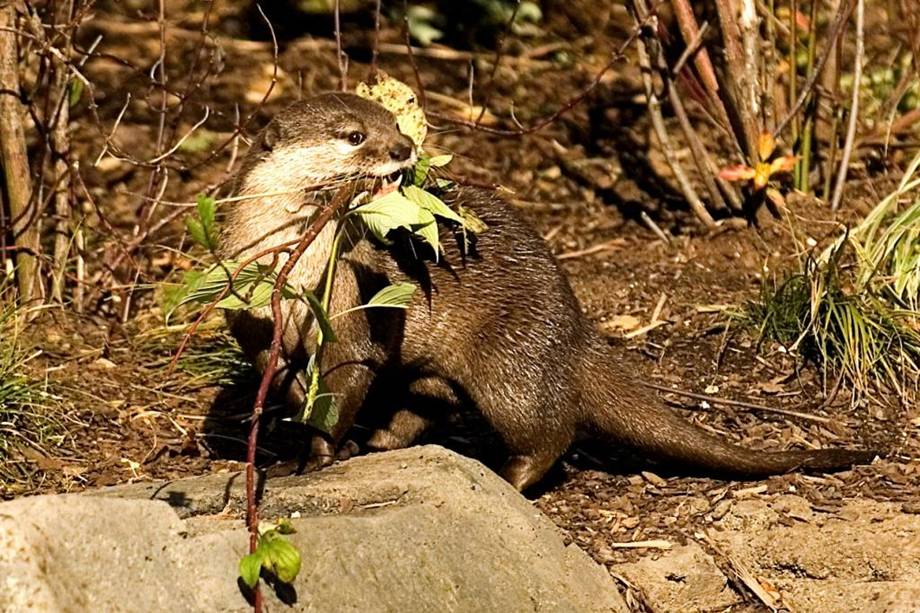 Straw     Franklin Park Zoo, Photo by Ann Littlewood
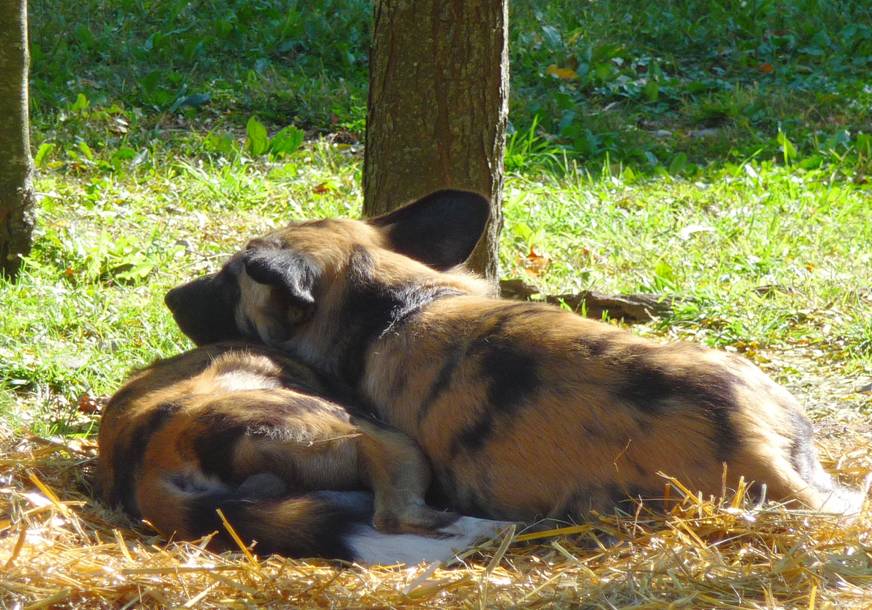 Soil       (Courtesy of Smithsonian’s National Zoo)
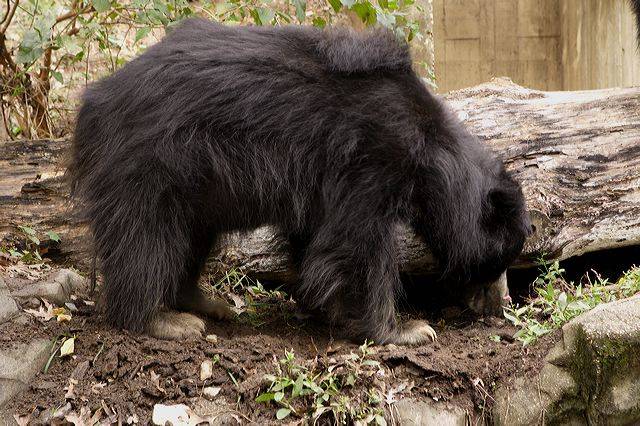 Dry leaves       (Courtesy of Smithsonian’s National Zoo)
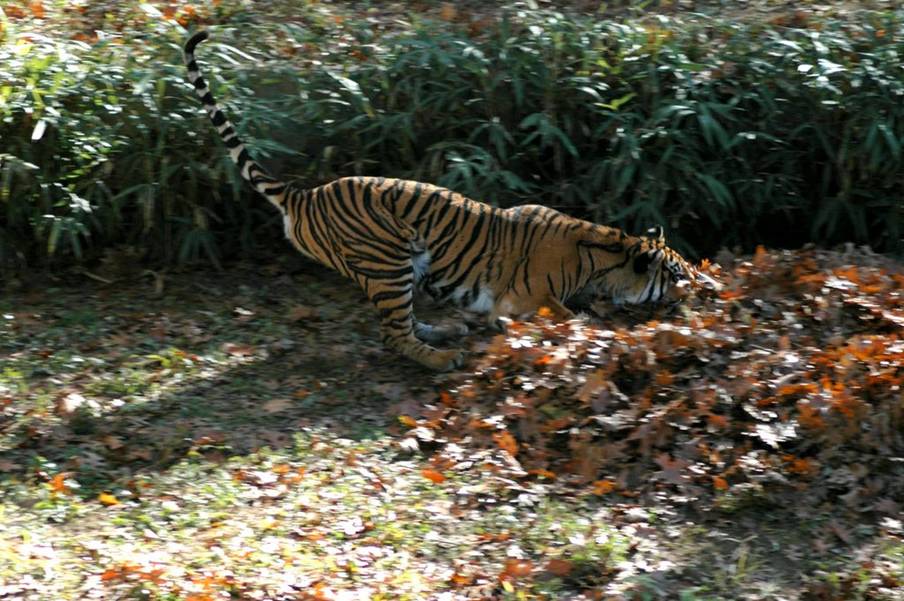 Dry leaves       courtesy of Smithsonian’s National Zoo
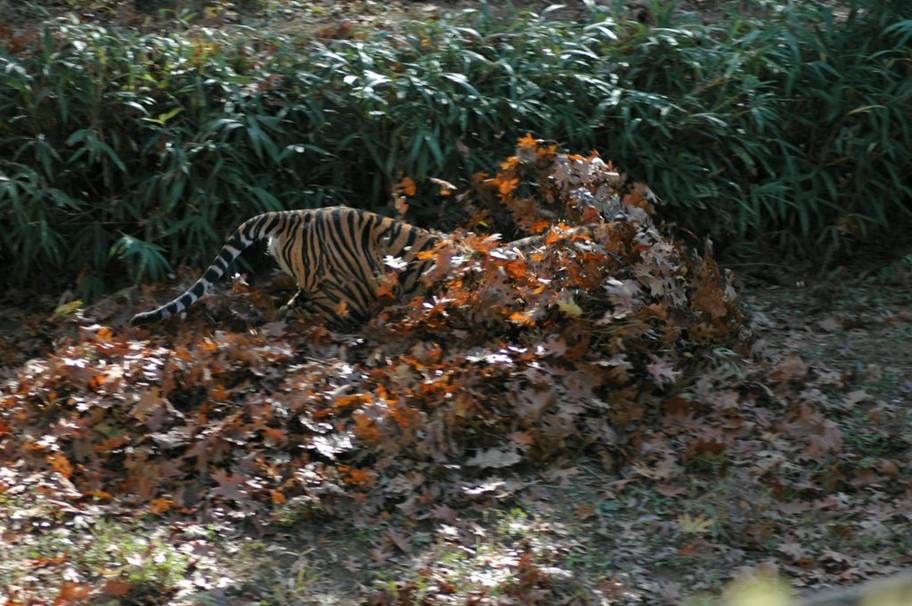 Dry leaves       courtesy of Smithsonian’s National Zoo
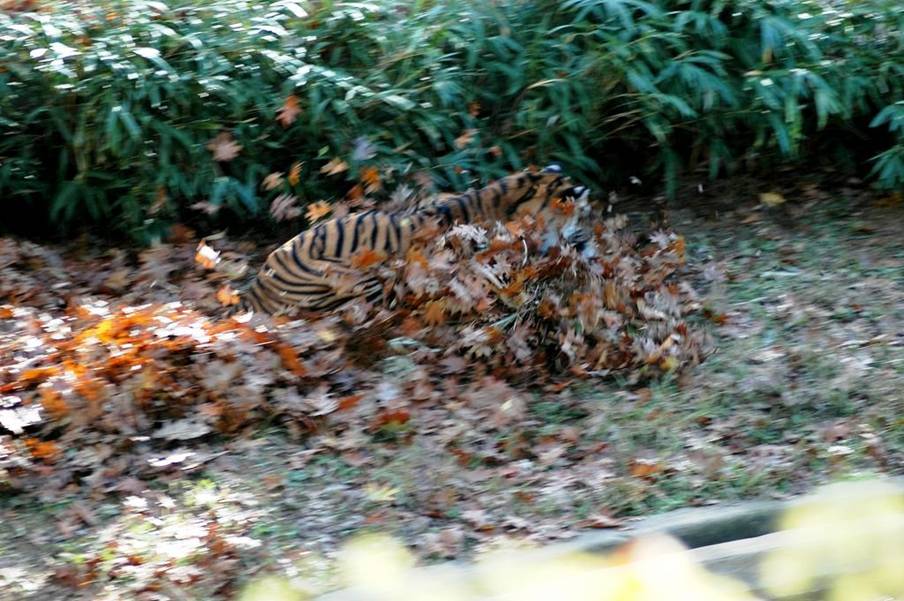 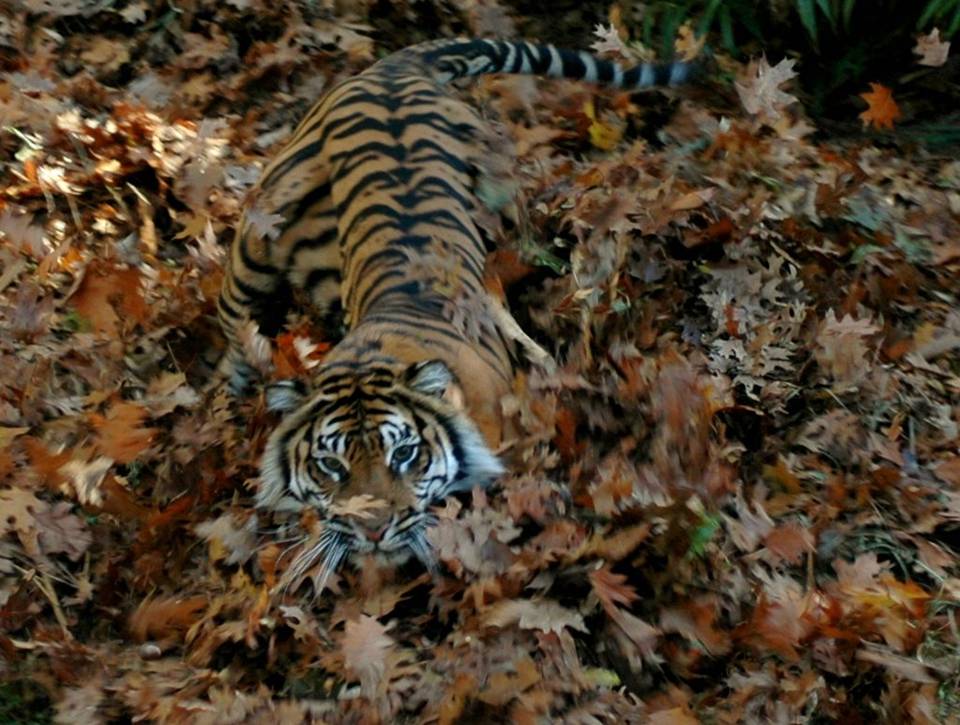 The end!Or, maybe a new beginning?
Dry leaves  Courtesy of  Smithsonian’s National Zoo
Acknowledgement
Music by Wally Hestermann

Special thanks to the Phoenix Zoo Management and all zoos involved for supporting behavioral enrichment and for all keepers who take time to provide proper enrichment for their animals on a daily basis.
References
Bayne K, Dexter S.L, Mainzer H, McCully C, Campbell G, Yamada F. (1992): The use of artificial turf as a foraging substrate for individually housed rhesus monkeys (Macaca mulatta). Animal Welfare 1, 39-53
Chamove, A. S., Anderson, J. R., Morgan-Jones, Susan C., Jones, Susan P. (1982): Deep woodchip litter: Hygiene, feeding, and behavioral enhancement in eight primate species. International Journal for the Study of Animal Problems, Vol 3(4), 308-318. 
Hartshorne. S. (2006): An evolutionary perspective of grooming as an occupation. Journal of Occupational Science, Vol 13, No 2, 126-133
Hughes, B.O. (1976);Preference decisions of domestic hens for wire or litter floors Applied Animal Ethology, Vol 2, Issue 2: 155-165
Ludes, E., Anderson, J.R. (1996): Comparison of the behaviour of captive white-faced capuchin monkeys (Cebus capucinus) in the presence of four kinds of deep litter. Applied Animal Behaviour Science 49, 293-303
Lutz, C. K., Novak, M. A. (1995): Use of foraging racks and shavings as enrichment tools for groups of rhesus monkeys (Macaca mulatta). Zoo Biology Vol. 14, Issue 5: 463-474.
McKenzie, S.M, Chamove, A.S., Feistner, A. T. C. (2005): Floor-coverings and hanging screens alter arboreal monkey behavior. Zoo Biology Vol. 5, Issue 4: 339-348
Meller, C. L, Croney, C.C., Shepherdson, D.  (2007):Effects of rubberized flooring on Asian elephant behavior in captivity . Zoo Biology Vol. 26, Issue 1: 51-61.
Neale, D. Egg Laying Hens, Animals Asia Foundation. http://www.google.com/imgres?imgurl=http://www.spca.org.hk/welfare/images/campaigns/Chicken%2520in%2520cage%2520RSPCA.jpg&imgrefurl=http://www.spca.org.hk/welfare/eng/chicken_welfare.html&usg=__6CYiwtsD_3Nug7hDPJRGdUuJ5xw=&h=424&w=640&sz=84&hl=en&start=16&zoom=1&um=1&itbs=1&tbnid=z2UTzhKjhdRK3M:&tbnh=91&tbnw=137&prev=/search%3Fq%3Dbattery%2Bflooring%2Bfor%2Bchickens%26um%3D1%26hl%3Den%26sa%3DN%26biw%3D1004%26bih%3D637%26tbm%3Disch&ei=yVI5TsPaLcnUgQfR0rnPBg
Roocroft, A. (2009): Indoors natural substrates for elephants & medical issues associated with hard surfaces, Special Dedicated Issue of Animal Keepers Forum, April/May, Vol 36:210
Tripp, J.K. (1985): Increasing activity in captive orangutans: Provision of manipulable and edible materials, Zoo Biology Vol. 4, Issue 3: 225-234
Westergaard1, G.C., Fragaszy, D.M. (1985): Effects of manipulatable objects on the activity of captive capuchin monkeys (Cebus apella). Zoo Biology Vol. 4, Issue 4: 317-327.
Wooster, D.S. (1997): Enrichment techniques for small felids at Woodland Park Zoo, Seattle. International Zoo Yb. 35: 208-212